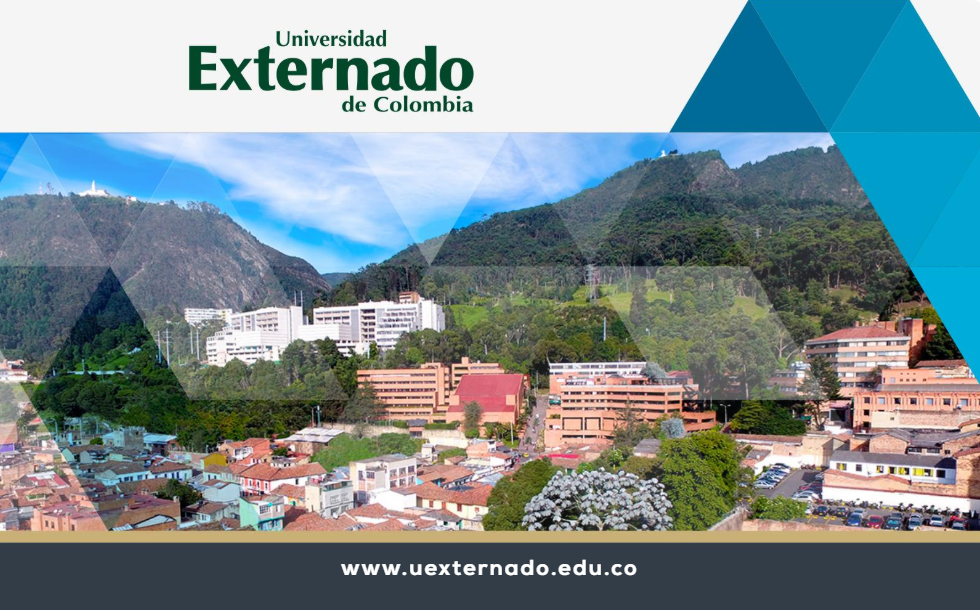 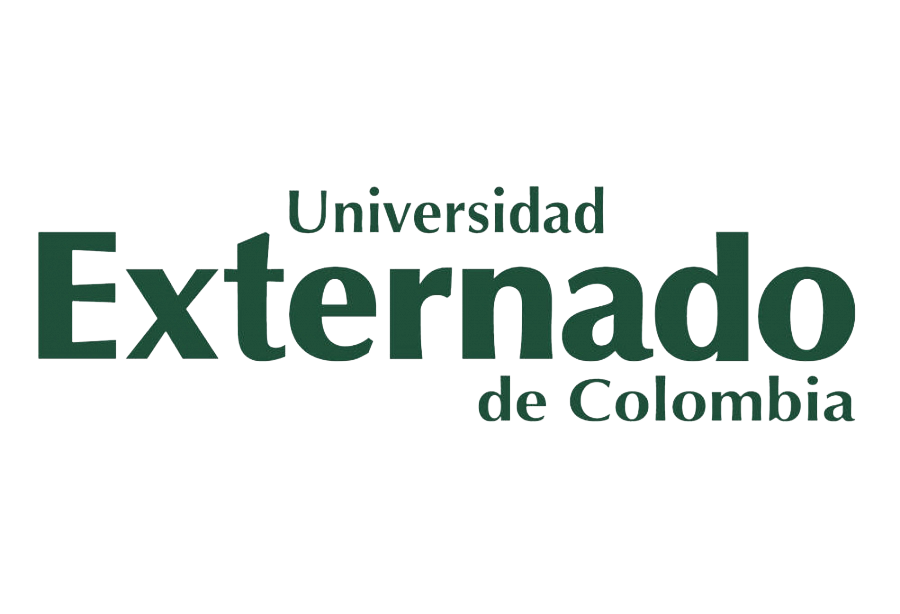 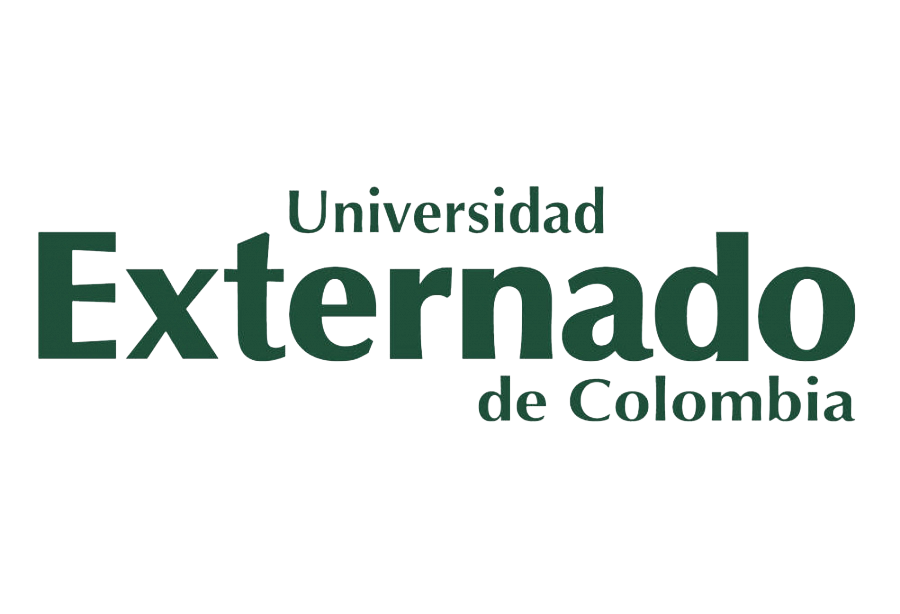 Academic Program Overview
Universidad Externado de Colombia offers a wide range of undergraduate and graduate majors and areas of study.
I. Business Administration
Bachelor’s Degree
Master’s Degree (12)
PhD
IV. Social Communication - Journalism
Bachelor’s Degree
Master’s Degree (2)
VIII. Finance, Government and International Relations
Bachelor’s Degree (2)
Master’s Degree (7)
PhD
V. Hospitality and Tourism Management
Bachelor’s Degree
Master’s Degree (3)
II. Law
Bachelor’s Degree
Master’s Degree (35)
PhD
IX. Economics
Bachelor’s Degree
Master’s Degree (6)
VI. Cultural Heritage Studies
Bachelor’s Degree (2)
III. Education Sciences 
Master’s Degree (4)
X. Social and Human Sciences
Bachelor’s Degree (7)
Master’s Degree (8)
PhD
VII. Public Accounting
Bachelor’s Degree (2)
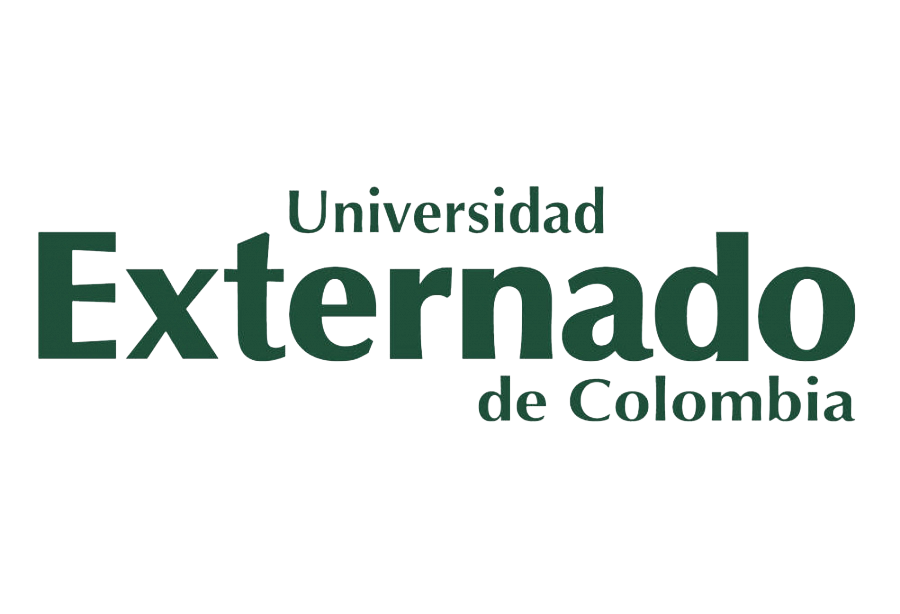 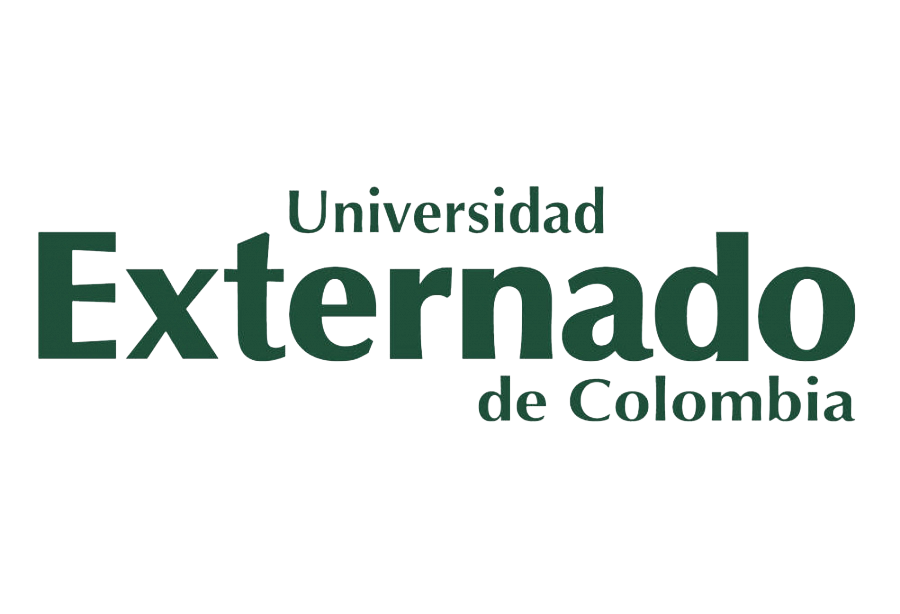 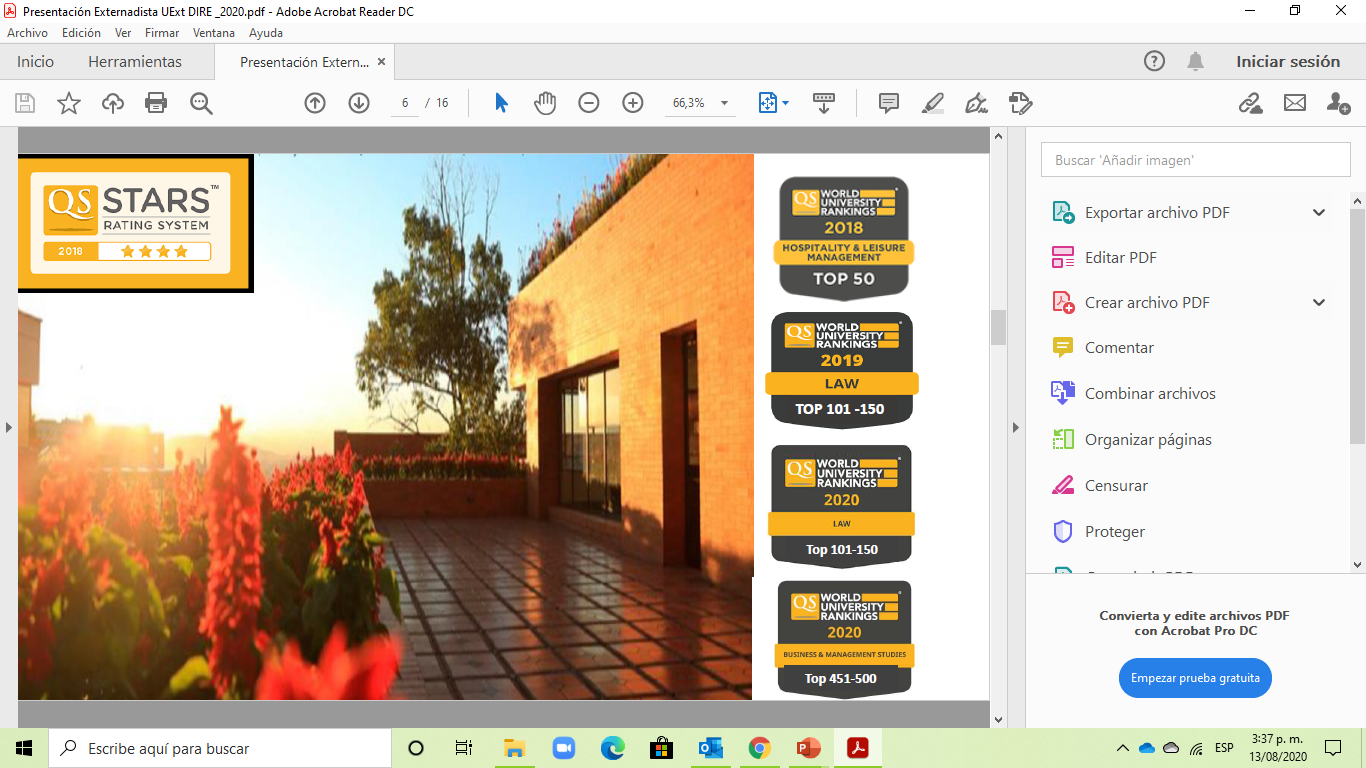 Acreditación Institucional de Alta Calidad (8 años) - Resolución 9902 de agosto 2012, Ministerio de Educación Nacional
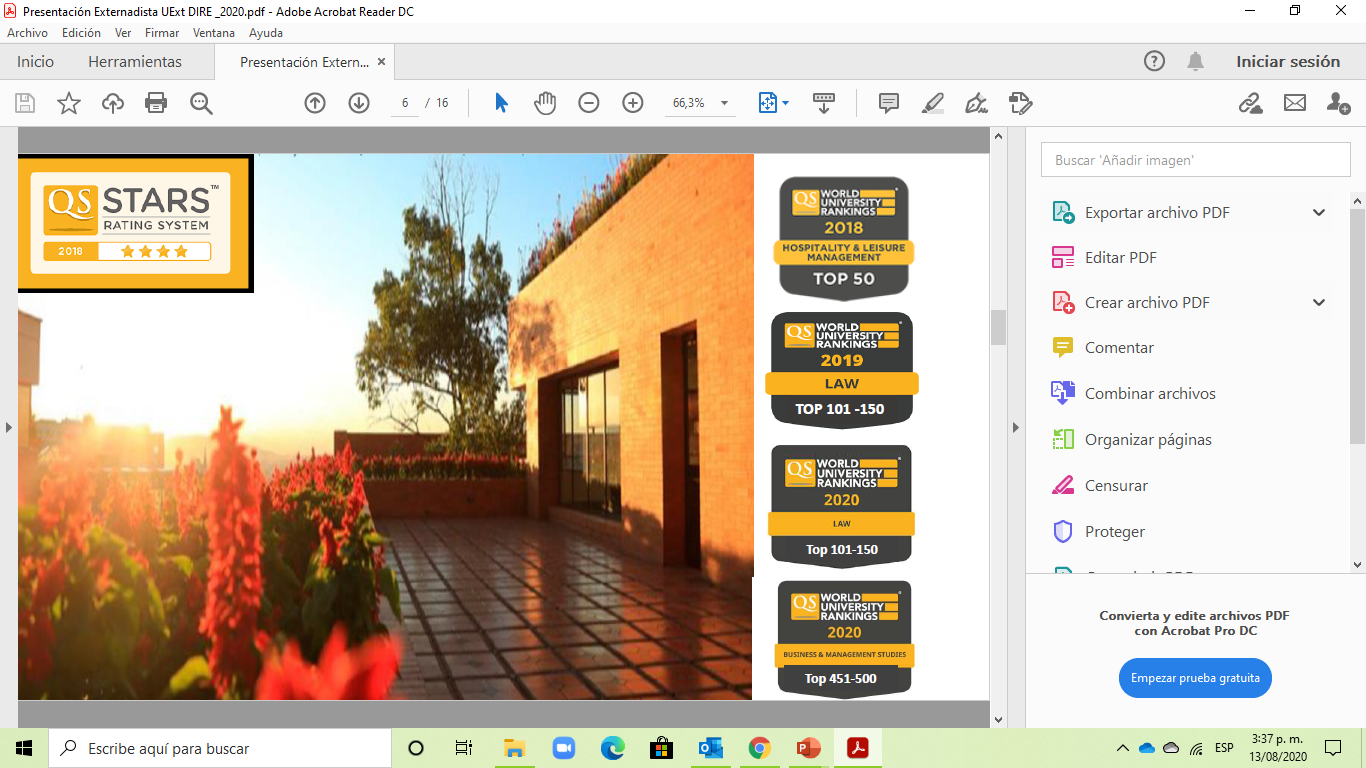 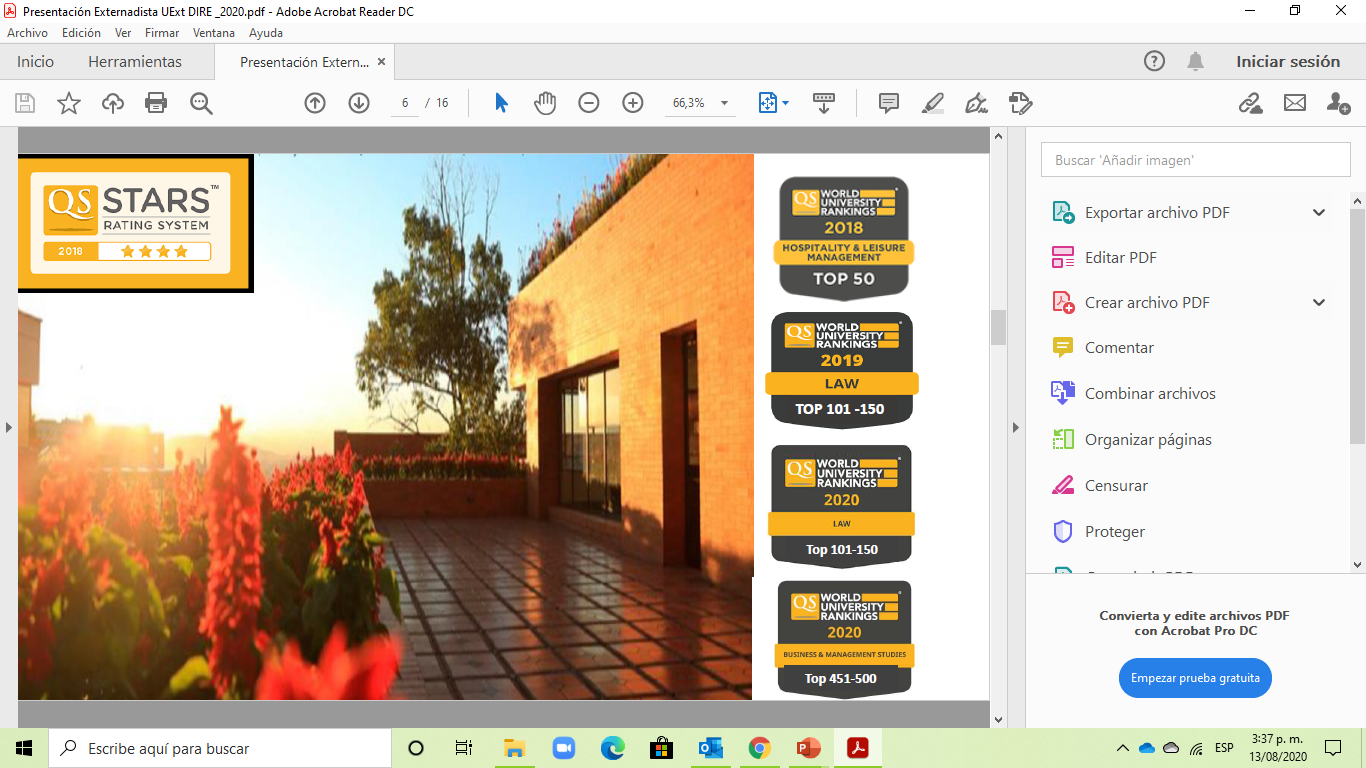 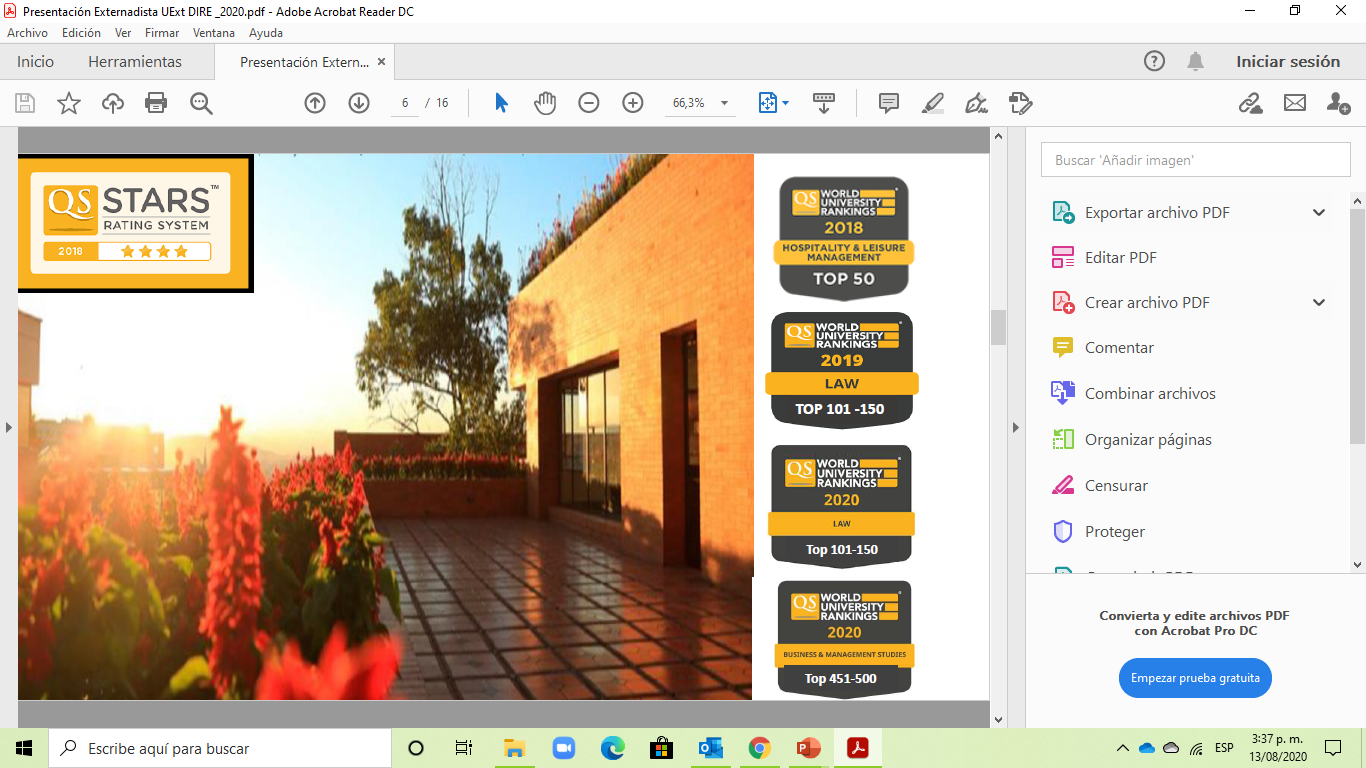 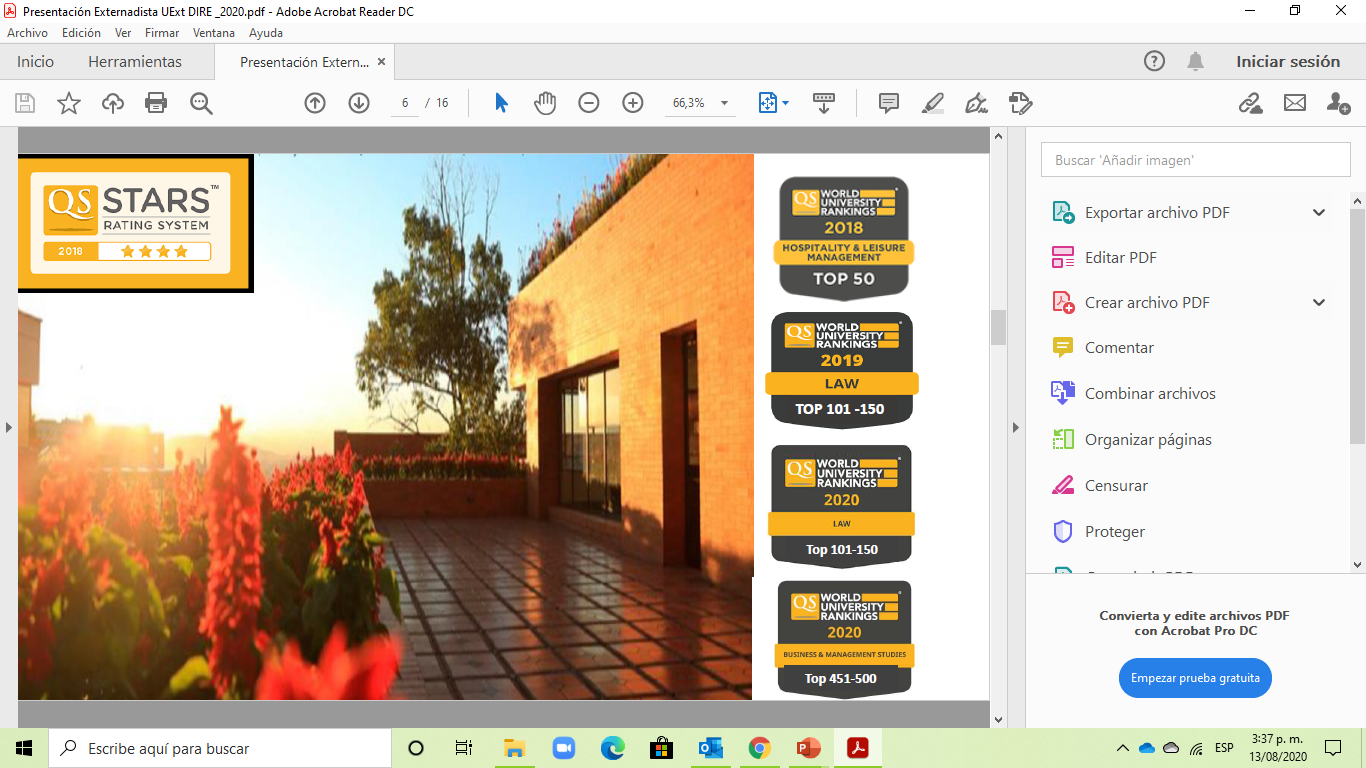 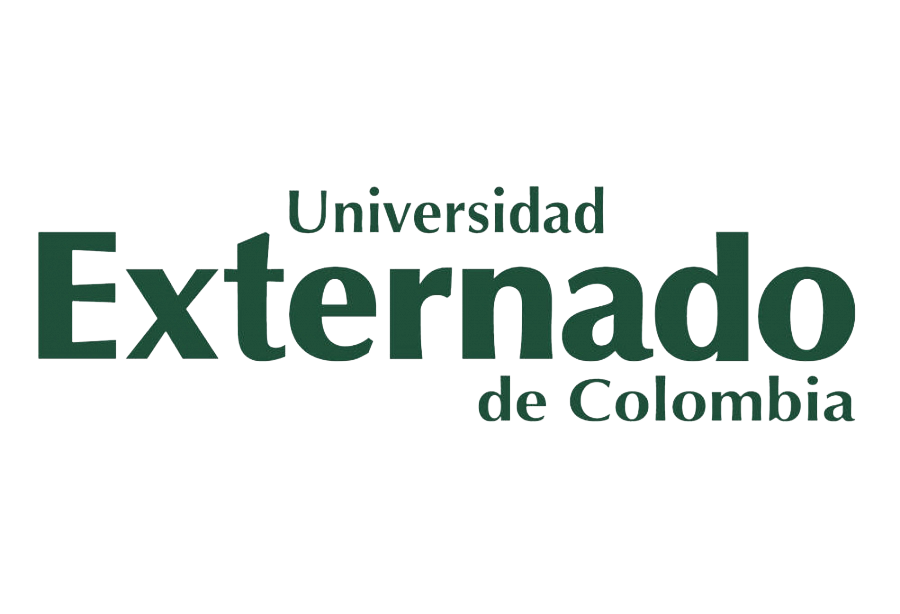 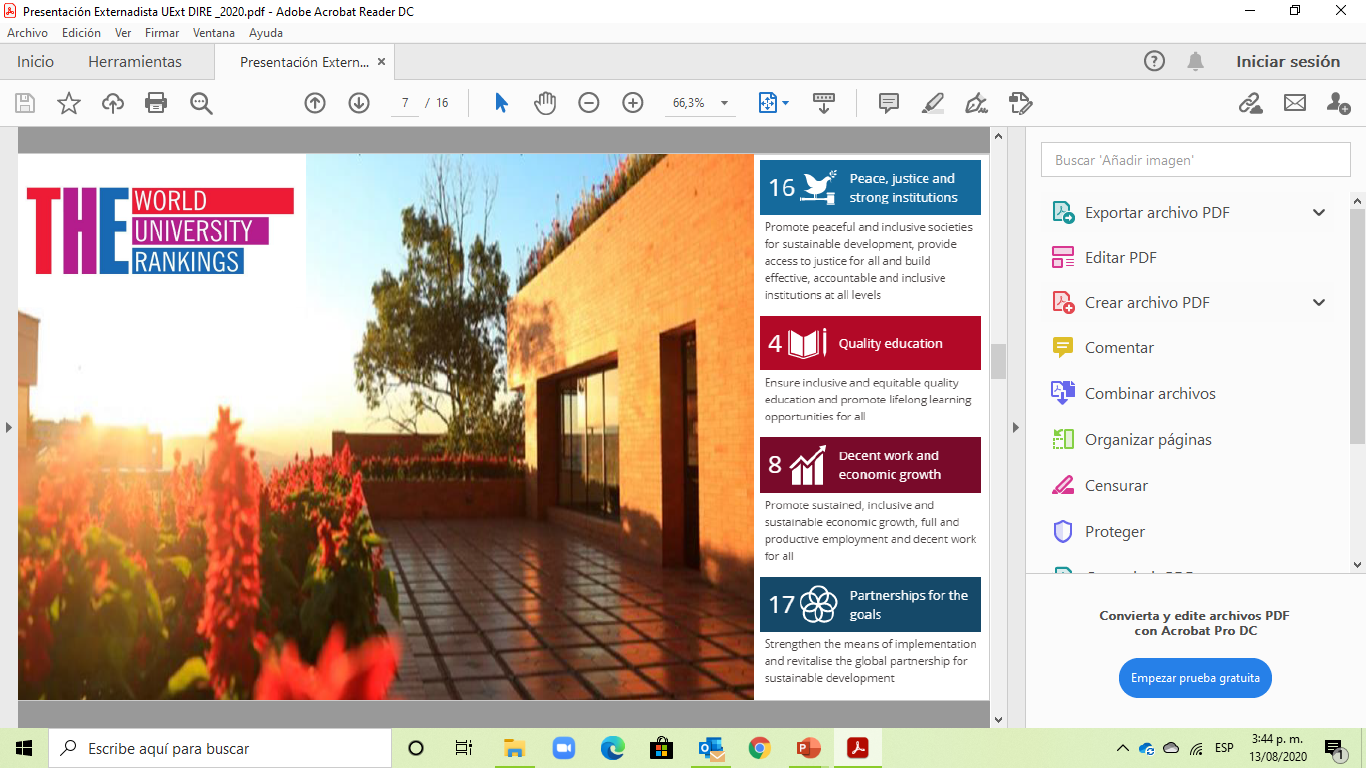 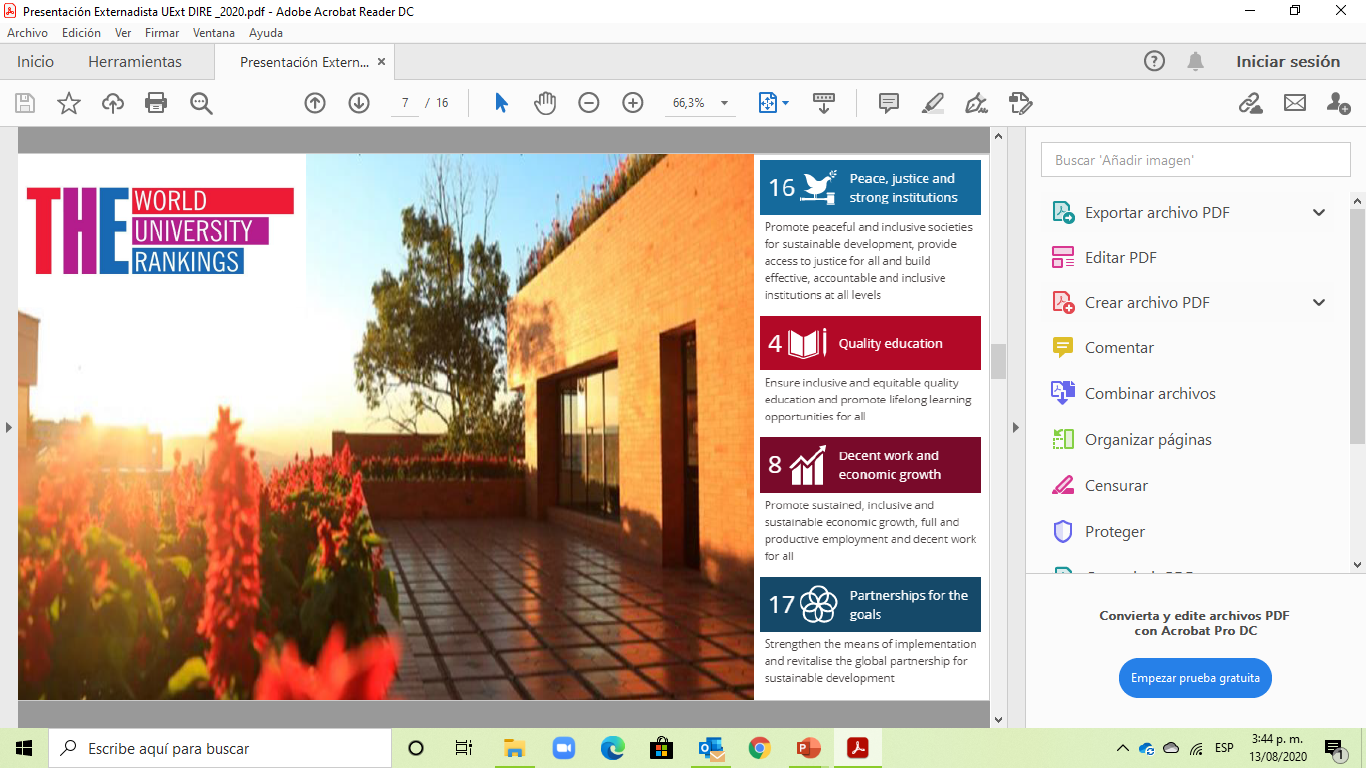 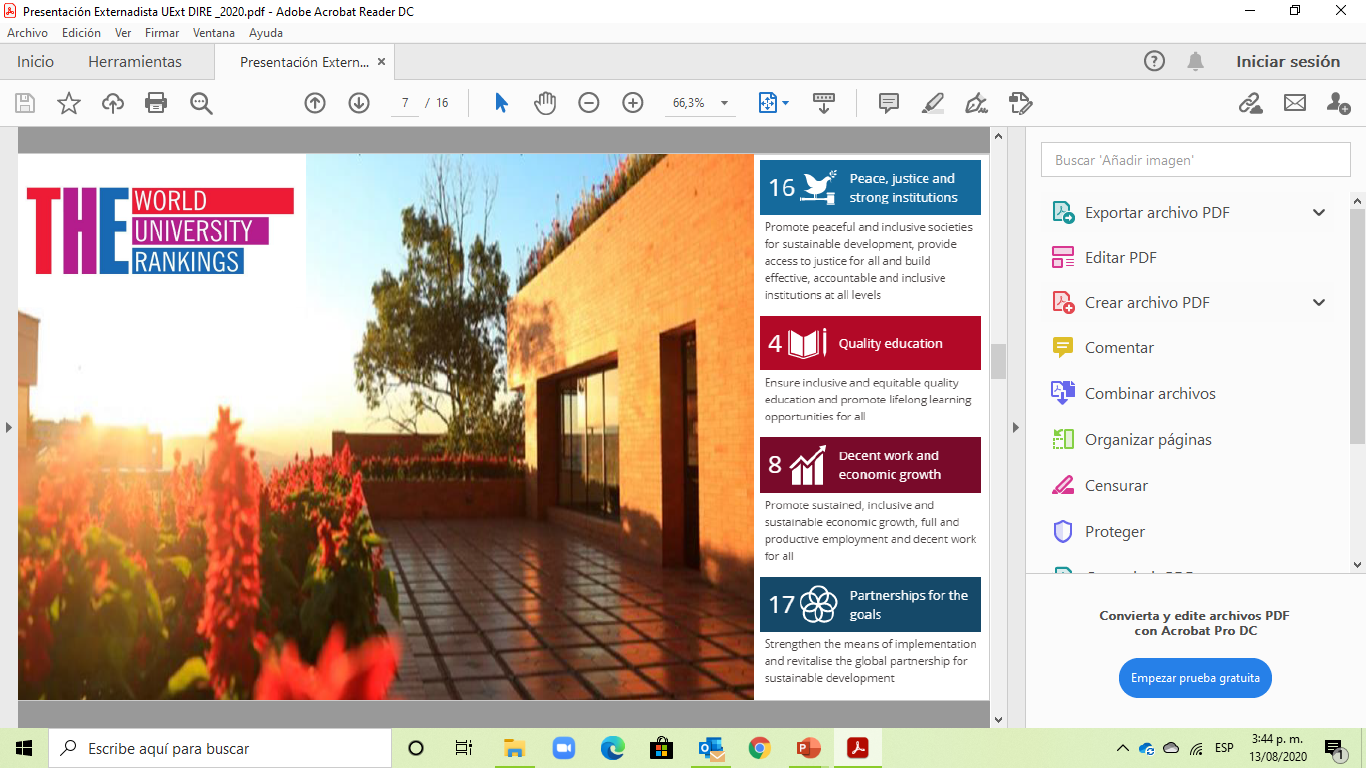 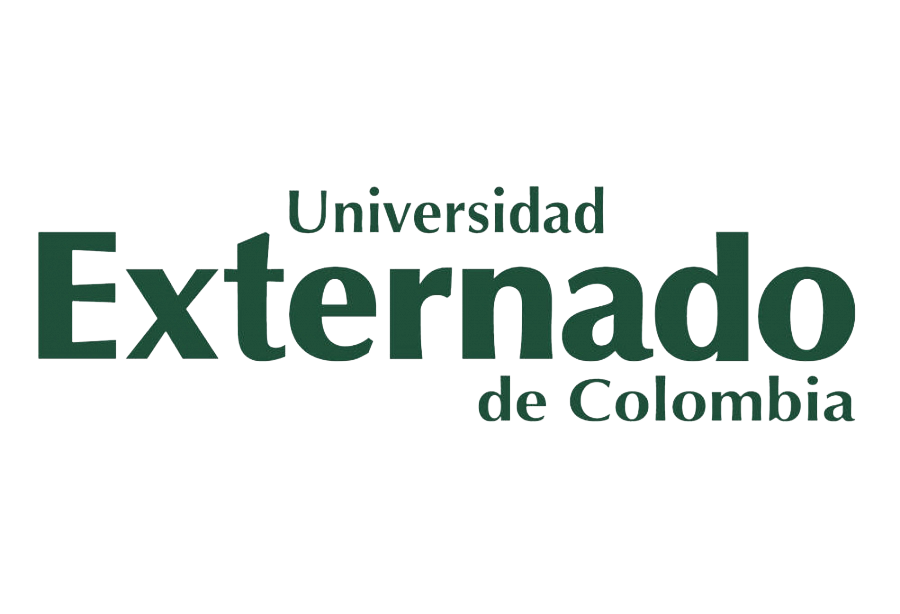 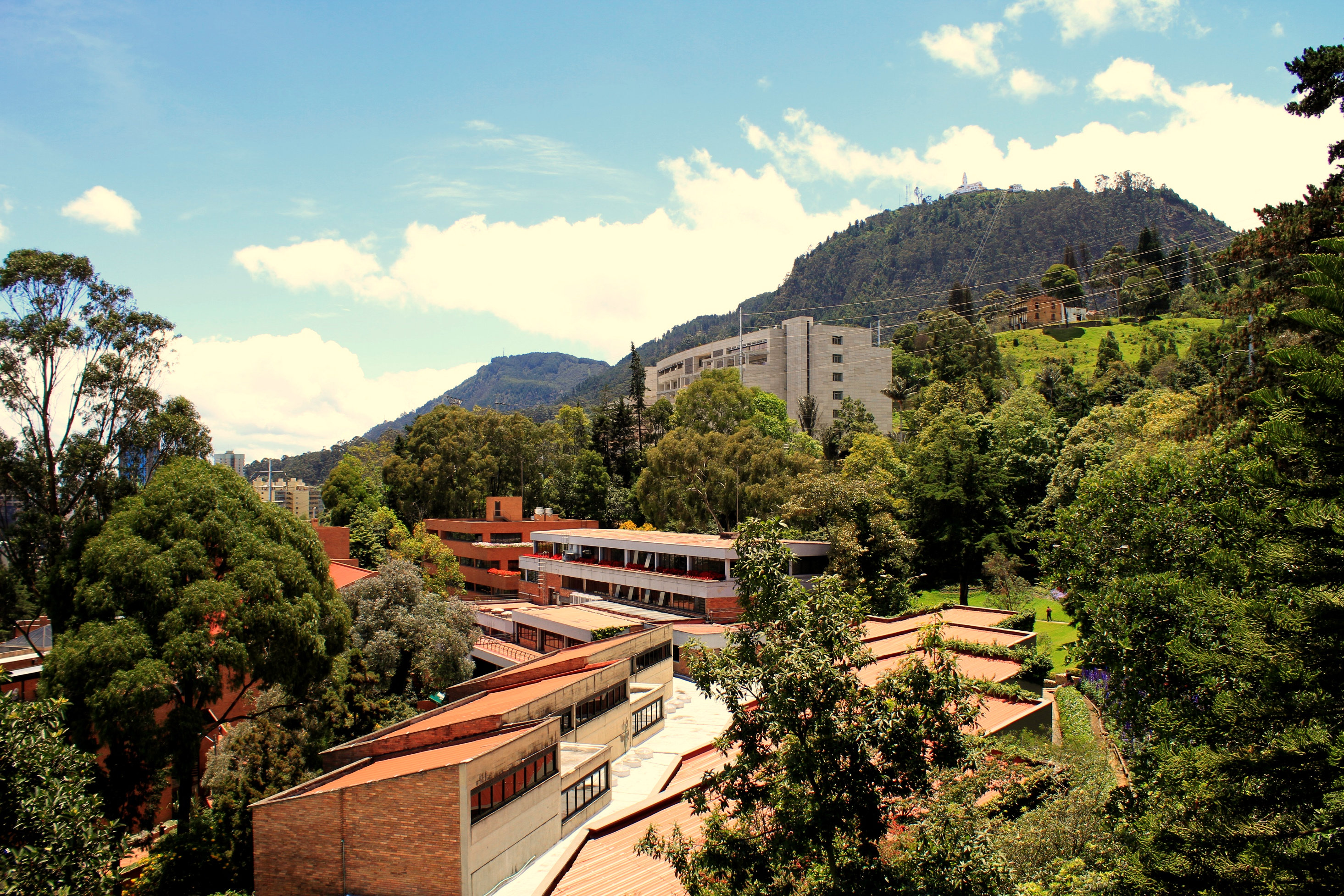 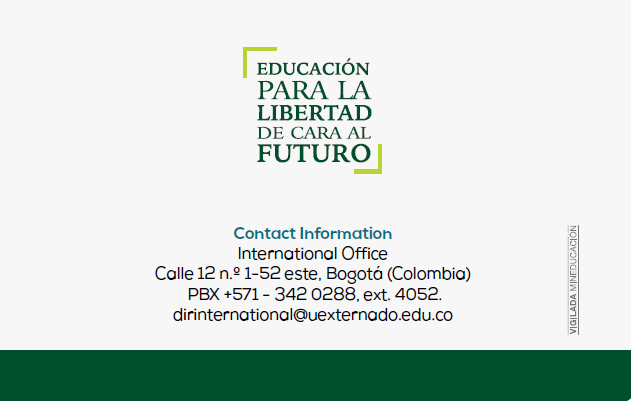